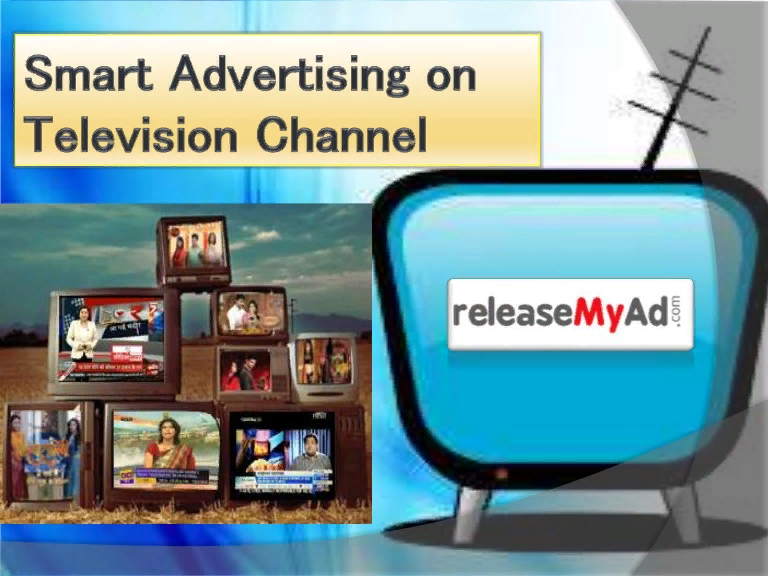 New words
1.documentary-документальный
2.science fiction-научная фантастика
3. music- музыка
4.sports- спорт
5.soap opera- сериал
6.game show-игровое шоу
7.cartoons- мультфильмы
8. talk show (chat show)- ток-шоу
9. comedy- комедия
10. news- новости
11. weather forecast- прогноз погоды
12.reality show- реалити- шоу
13.films- фильмы
14. dramas- драмы
15.quiz show-викторина
Home task: Translate the text.